The Adventurous Mailbox
Andrew Bliss
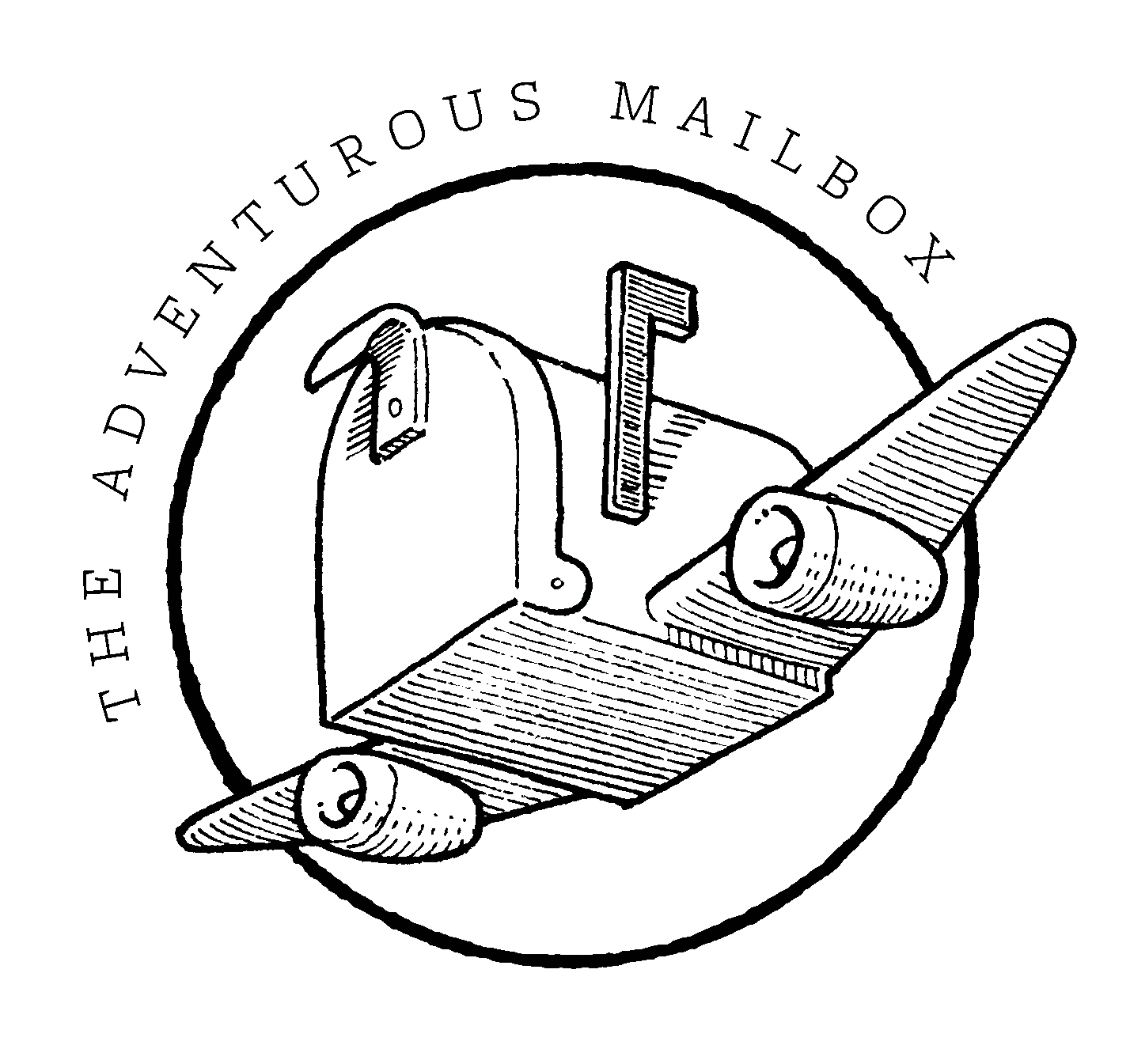 Inspiration 1: Lack of diversity
And this guy…
Education
“An unexamined life is not worth living” ~ Socrates
Everyone in this room is crazy!
“Entrepreneurs are the CRAZY people who would rather work 100 hours a week for themselves than work 40 hours a week for someone else.”
After Education
Inspiration to move abroad: These kids:
New Asian home…
Inspiration 2: Thailand
Inspiration 3: My country needs this…
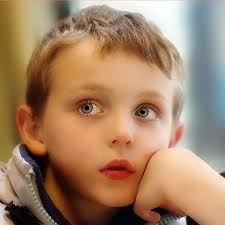 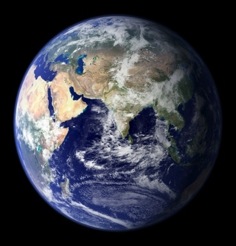 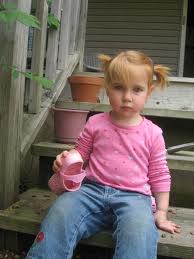 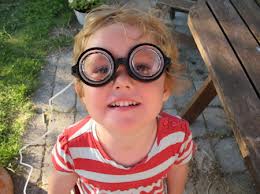 Lesson Learned: It’s OK To Make Mistakes!
The Adventurous Mailbox was born!
My Biggest Mistakes:
1: Lack of Focus

2: I was a control freak
My Biggest Obstacles:
1: Location

2: Being a foreigner in Taiwan
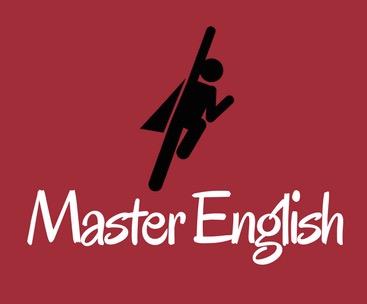 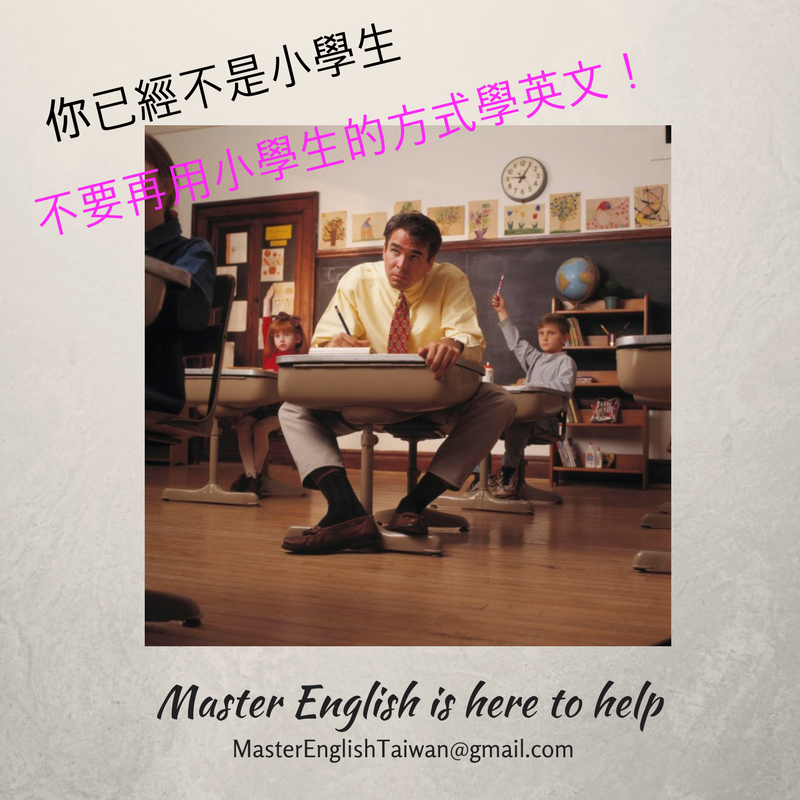 What I did right:
1: Something I knew

2: Something I loved

3. Something that had value

4. Something that inspires
My baby…
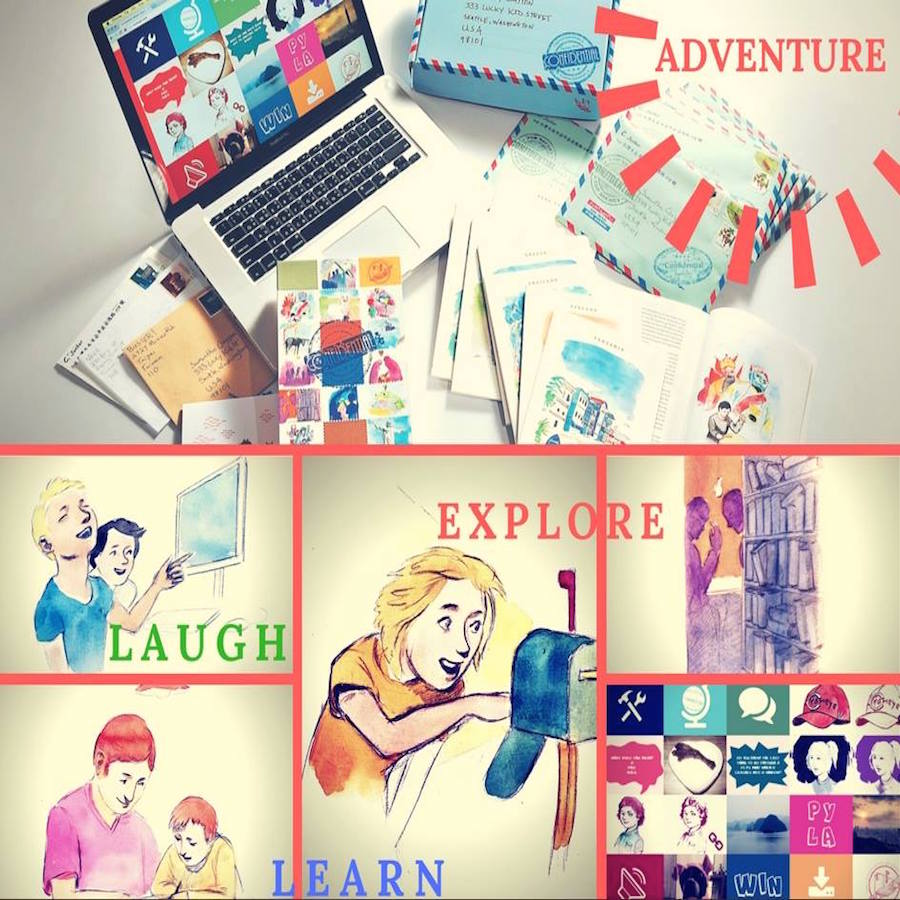